Global to Local: Lessons for Open Government & Civic Engagement for DC.
October 15, 2024
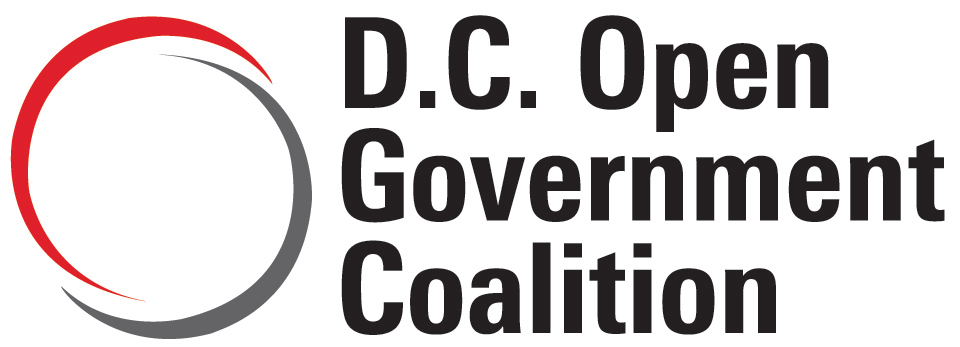 Kirsten Mitchell
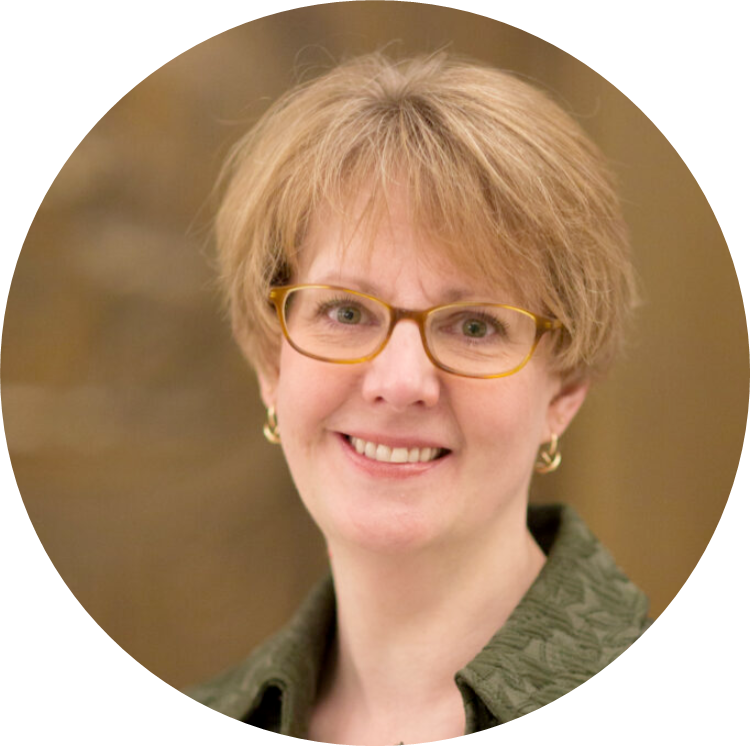 President of the DC Open Government Coalition
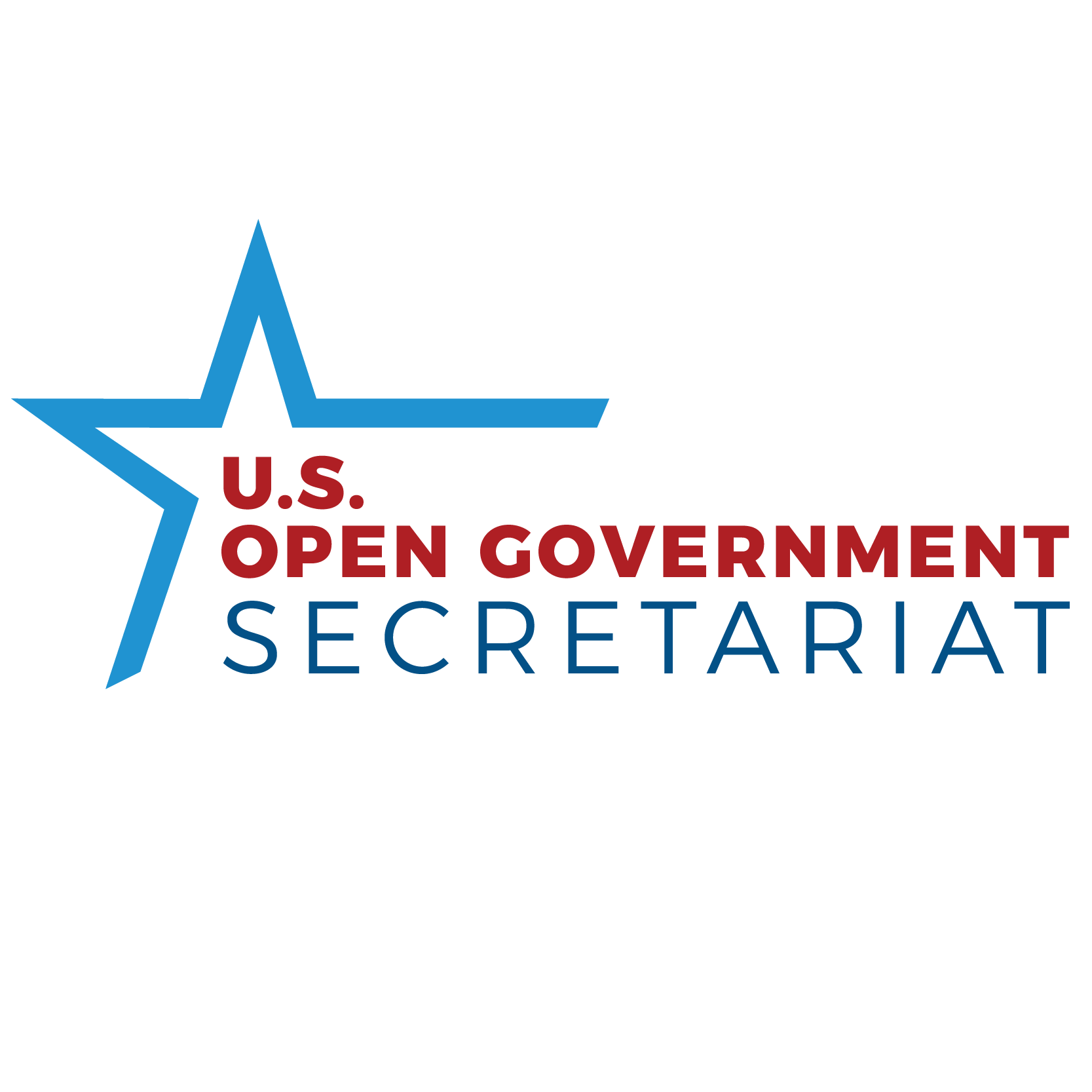 2
Agenda
3
Daniel W. York
Director, U.S. Open Government Secretariat, U.S. General Services Administration
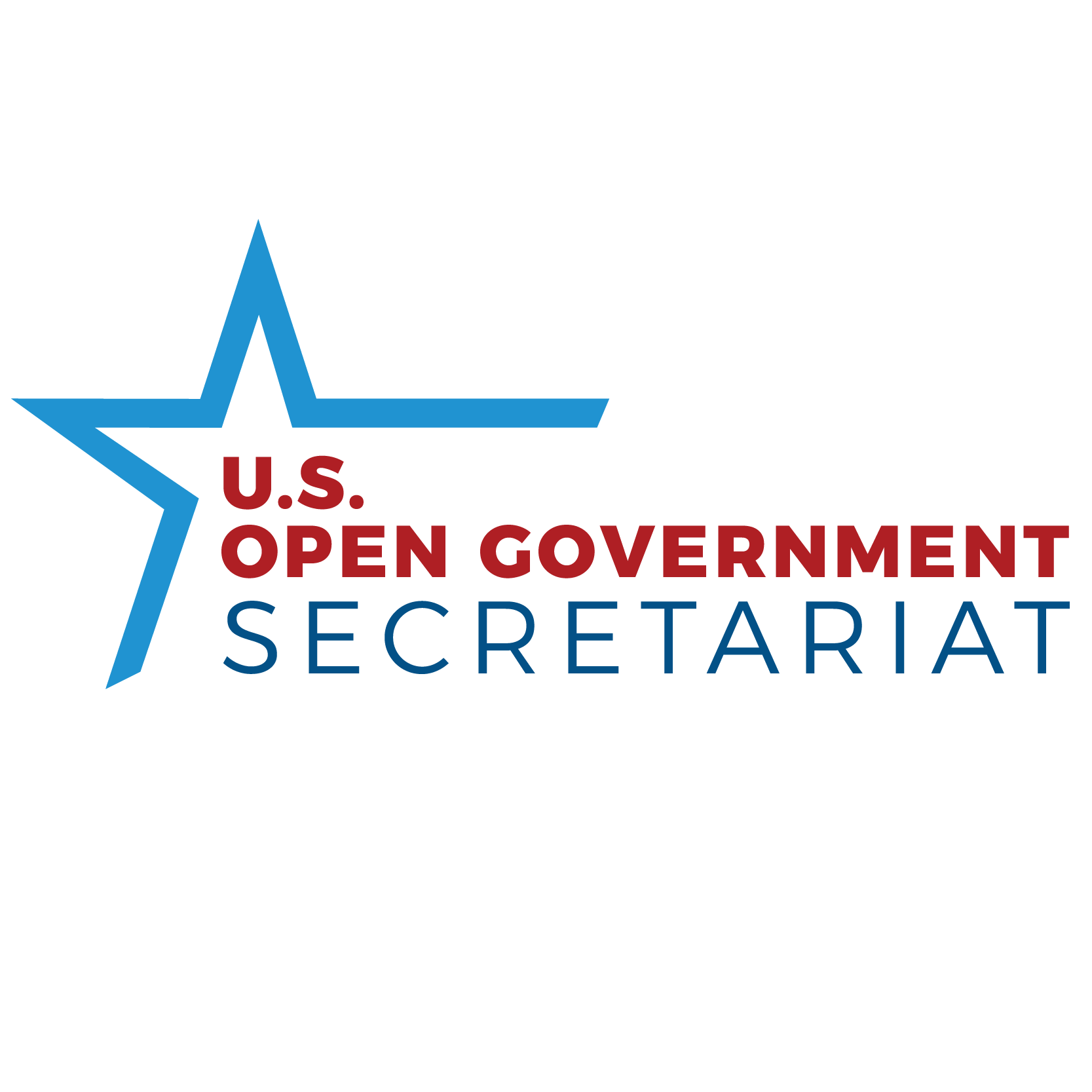 4
Overview of International and national open government efforts
5
The Open Government Partnership
In 2011, government leaders and civil society advocates came together to create a unique partnership - one that combines these powerful forces to promote transparent, participatory, inclusive, and accountable governance.

The Open Government Partnership (OGP) is a multilateral initiative aimed at securing commitments from national and sub-national governments to promote open government, combat corruption, and improve governance.
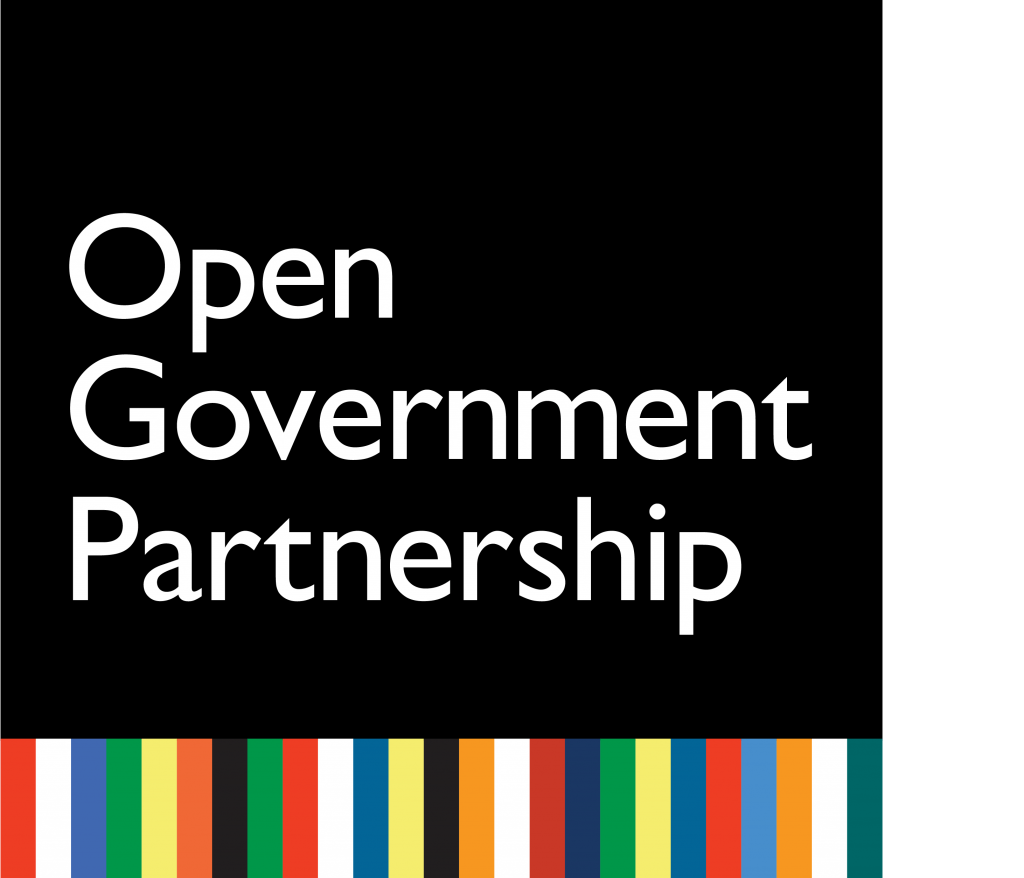 6
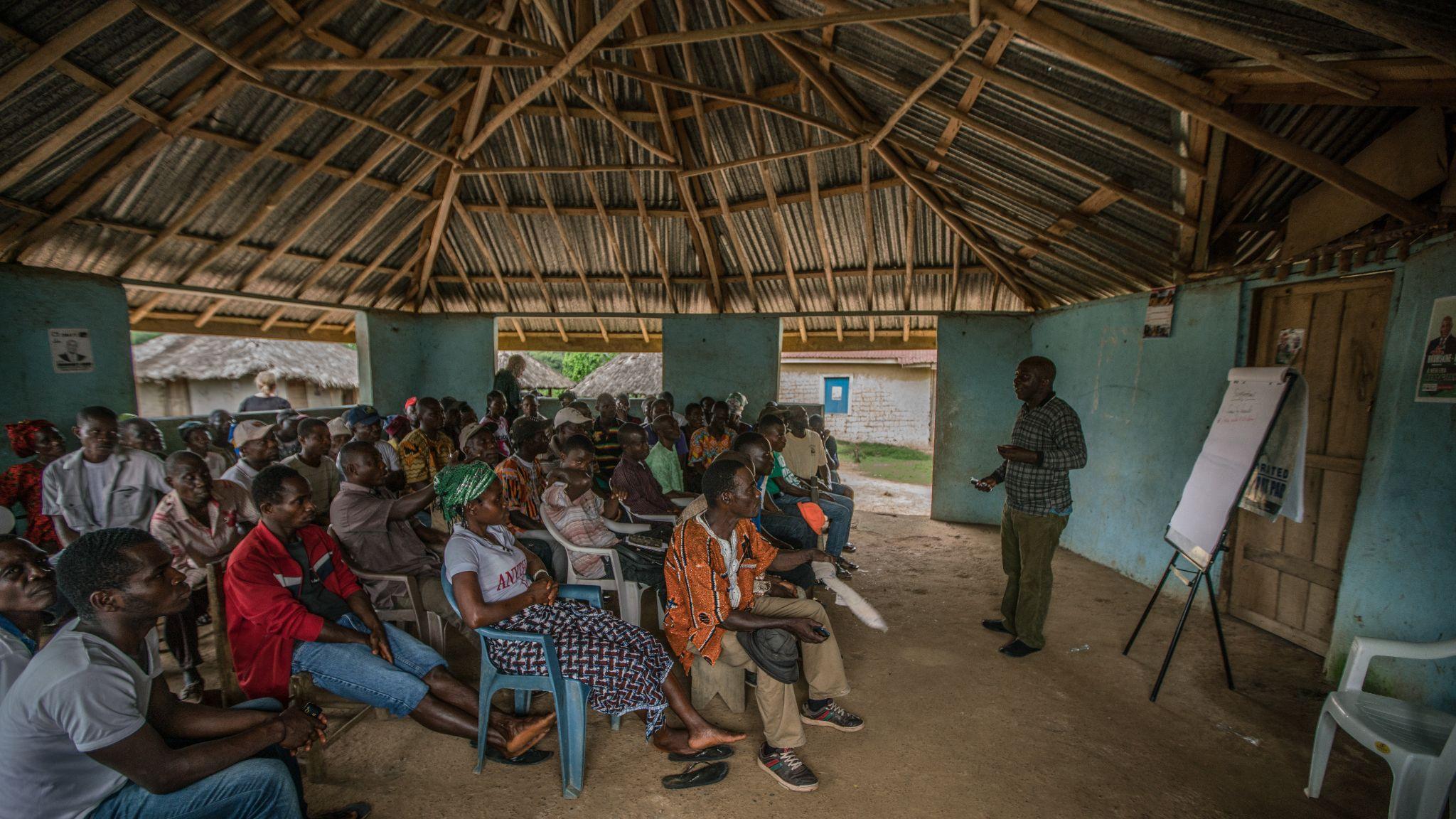 OGP By the 
Numbers
77
countries

150
local governments

400+
action plans

5,000+
commitments
7
The OGP Action Plan Cycle
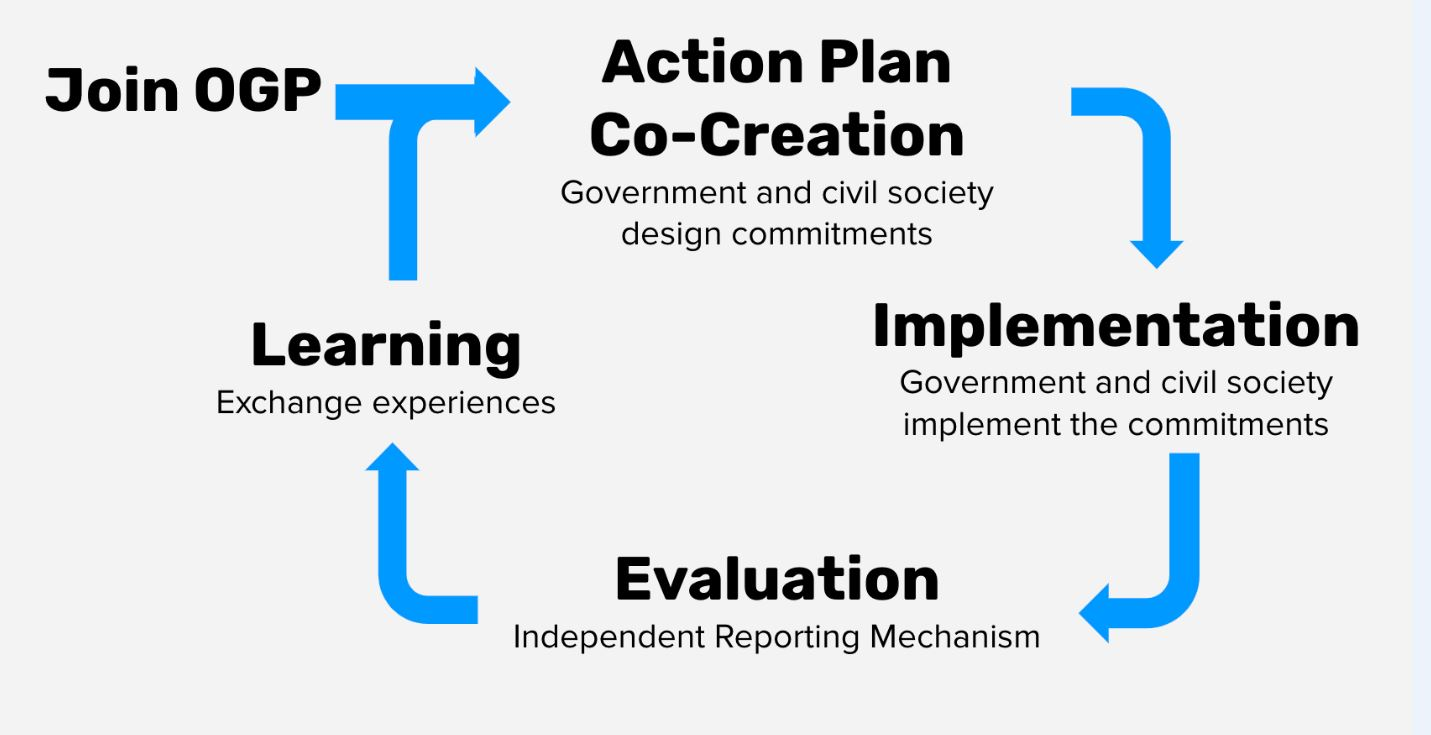 8
OPEN GOVERNMENT PARTNERSHIP
New PPCE Challenge Commitment
United States
Framework for Public Participation and Community Engagement
The government committed to creating a new framework to strengthen current public participation activities led by the federal government and to provide support for agencies that will begin such engagement for the first time or support those with engagement activities already underway. The commitment includes the creation of a toolkit, which will act as an ongoing repository for guidance, case studies, and leading practices on public participation.
This commitment seeks to promote and support federal agencies' obligation to improve public participation throughout the federal government.
Challenge Theme: Public Participation
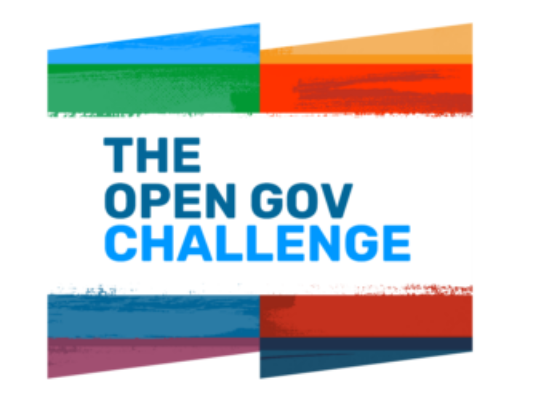 9
OGP Challenge Themes
U.S. Federal Roles in OGP
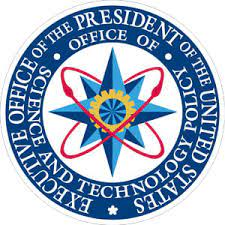 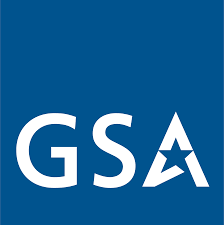 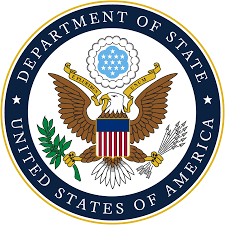 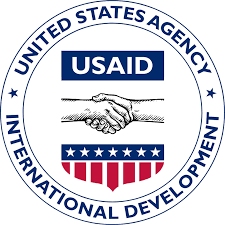 WHITE HOUSE OFFICE OF
SCIENCE AND TECHNOLOGY POLICY
Policy Leadership
DEPARTMENT OF STATE
& 
USAID
International Implementation Management
GENERAL SERVICES ADMINISTRATION
Domestic Implementation Management
10
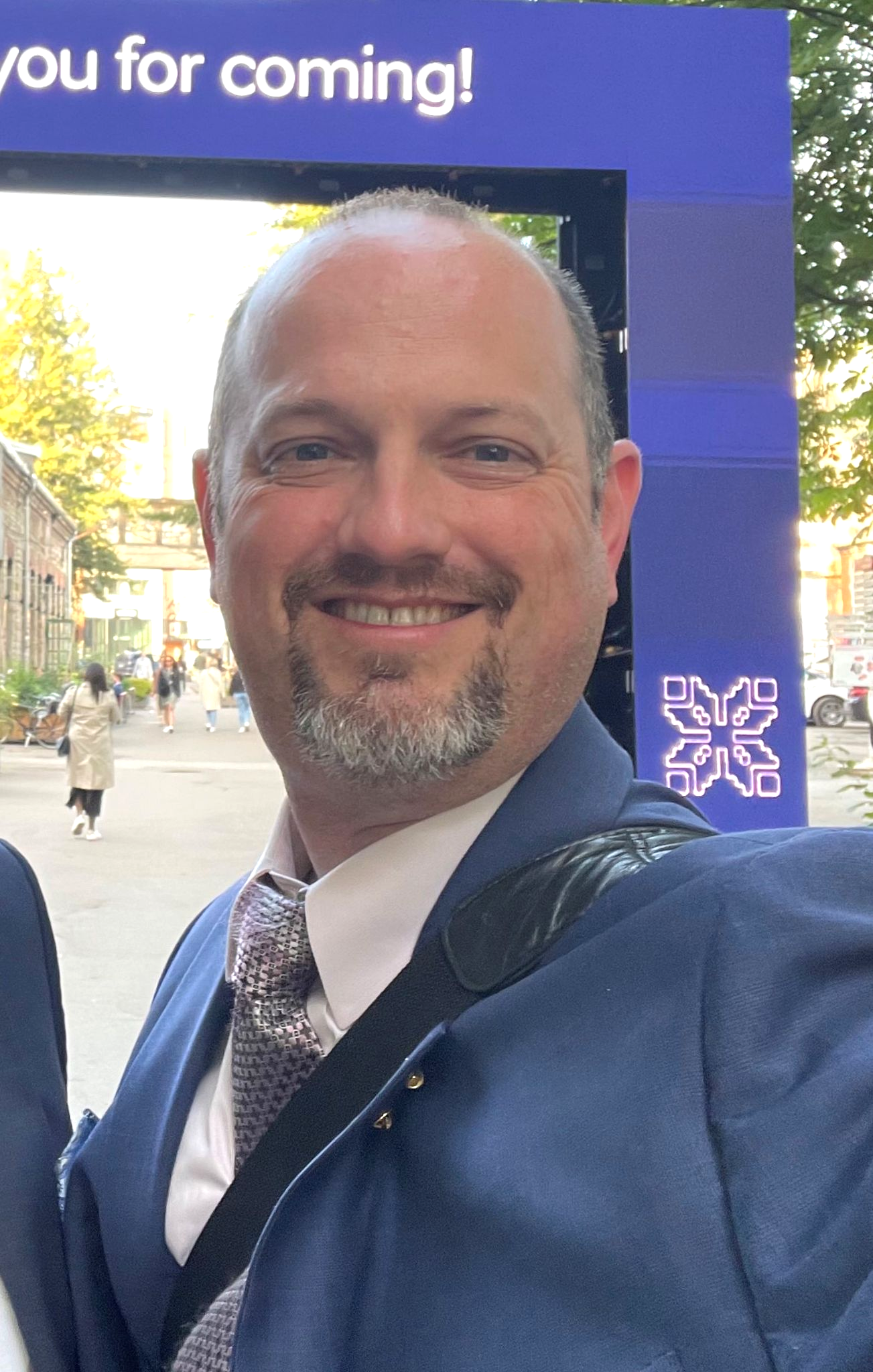 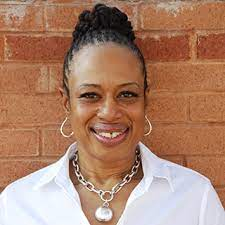 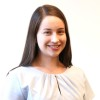 DANIEL YORK
YVETTE GIBSON
ALEXIS MASTERSON
Director, 
Inter-Gov Coordination / NAP 5
NAP 6
MEET 
THE GSA 
TEAM
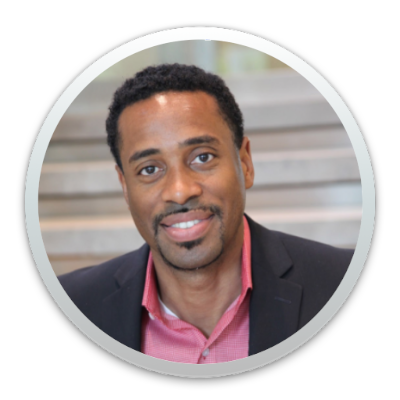 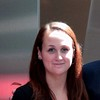 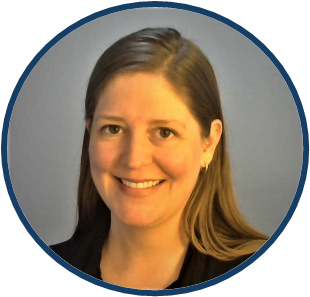 LAURA SZAKMARY
ARTHUR BRUNSON
Public Engagement
OG FAC
11
BETH CRON, Detail
What We Do
The GSA Open Government Secretariat serves three primary roles: 

National Action Plan (NAP) 5 Implementation: Coordinate with federal partners to track and report progress on NAP commitments.

National Action Plan (NAP) 6 Development: In coordination with White House OSTP, Department of State, and USAID, co-create the 6th US Open Government NAP with Civil Society Organizations and the public through an open and transparent process (using the OG FAC) which advances the ideals of a more inclusive, responsive, and accountable government.

Stakeholder Engagement: Coordinate with federal government and public stakeholders groups: 
Federal Stakeholder Engagement
Public Stakeholder Engagement
Host & Maintain a public website
Follow us on LinkedIn!
1
2
3
12
NAP 6 Timeline
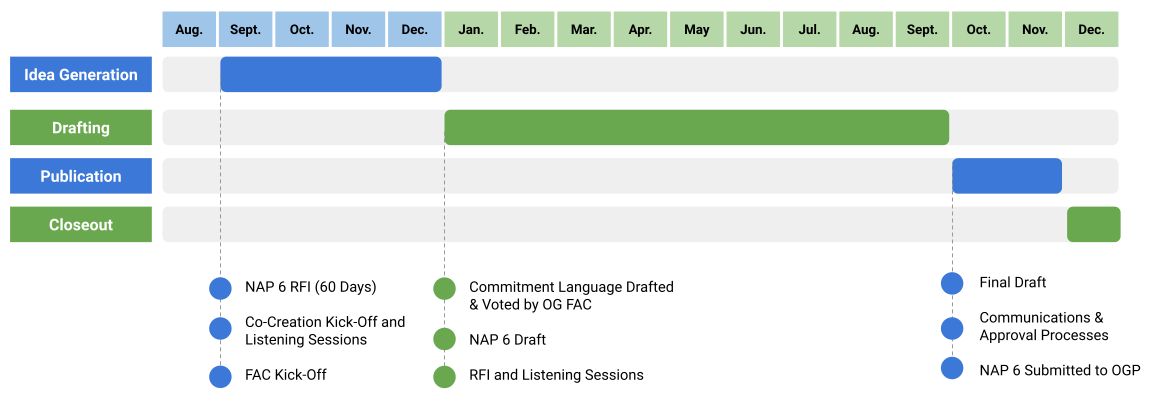 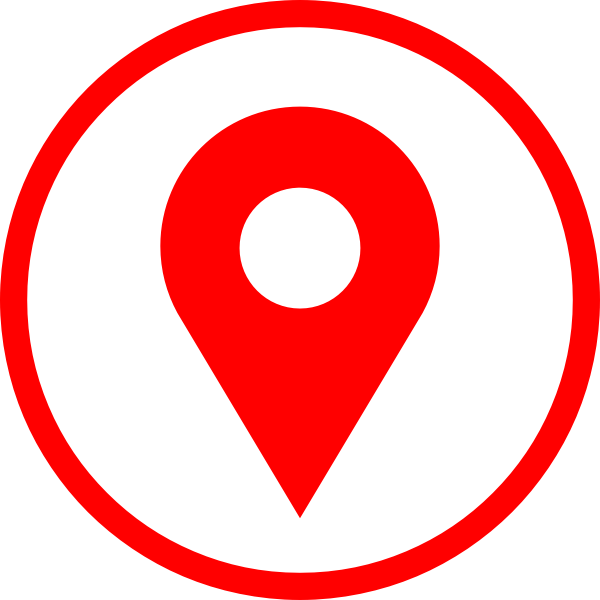 13
NAP 6 RFI Live Now!
Opportunities & Actions for the public
NAP 6 RFI open for public comment through Tuesday, November 12, 2024.
Respond to the RFI & share with your networks
Promote the RFI on other communication channels (if possible)!
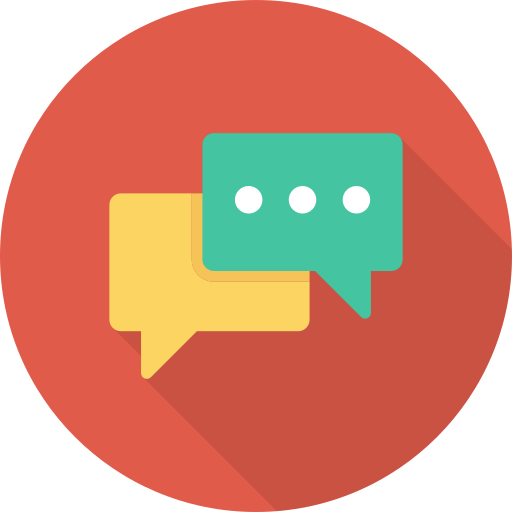 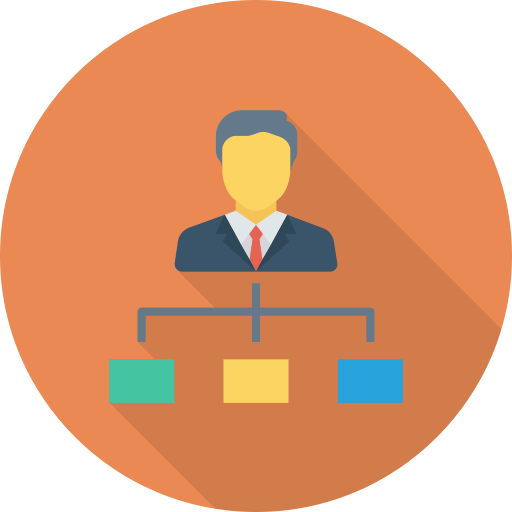 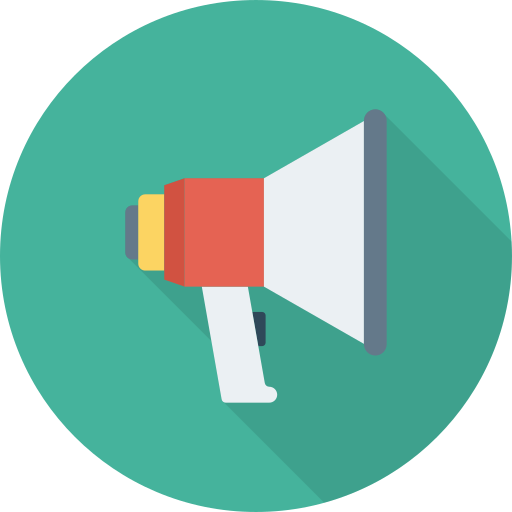 14
NAP 6 Public RFI Areas of Interest
PROBLEM IDENTIFICATION 
Please explain a specific problem that open government can address. Identify unmet needs, broken processes, and problems around transparency, participation, and accountability.
OPPORTUNITIES TO BUILD ON EXISTING WORK
Identify existing work by a federal government agency or outside of the government (e.g., by civil society individuals or non-governmental organizations) that can be built upon to support open government efforts.
INNOVATIVE APPROACHES 
What innovative approaches or emerging technologies could the government explore to enhance transparency, public participation, and accountability? How could these be integrated into NAP 6?
RESOURCES AND RECOMMENDATIONS
 Suggest existing reports, collections of recommendations, and landscape analyses that can help inform a comprehensive, responsive, and evidence-based co-creation process for the 6th National Action Plan.
15
Open Government Federal Advisory Committee Membership and Operations
16
Advisory Committee as a Multi-Stakeholder Forum
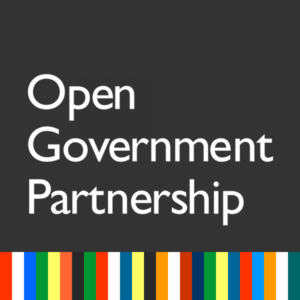 “A structured environment designed to maximize participation and cooperation between government and civil society by bringing relevant partners into the discussion and ensuring that all voices are heard.”

Open Government Partnership

https://www.opengovpartnership.org/multistakeholder-forums
17
OG FAC Focus Areas
A Collaborative Approach to Open Government
The initial focus of the OG FAC will be on:
U.S. National Action Plan 6
Open Government Policy
Public Engagement
The OG FAC will advise GSA in: 
Increasing the public's access to data
Advancing equity
Engaging the public in the regulatory process
Making government records more accessible
Improving the delivery of government services/benefits
OG FAC Public Meeting #1 
Virtual Registration
In-person Registration
18
OG FAC Operations
Everyone Can Observe & Provide Input
The OG FAC will operate in accordance with all provisions of the Federal Advisory Committee Act (FACA) which requires:
Allows For Public Comment:
Written public comments will be accepted through the life of the Committee at ogfac@gsa.gov and oral public comments will be permitted when the agenda allows.
1
2
All Meetings Be Open to the Public:
Information on how to attend will be available on the GSA Open Government Secretariat website, through social media, and posted at least 15 days before a scheduled meeting via a notice in the Federal Register.
19
Federal Advisory Committee
List of Members & Affiliations
20
Partnering with Civil Society
If you know of a Civil Society Group interested 
in partnering with 
us for an event or project, 
PLEASE LET US KNOW!
Stakeholder Engagement
Dec 19, 2023	Carter Center, Atlanta GA
Feb 5, 2024	Open Government Roundtable, Washington DC
Apr 25, 2024	Data Foundation, Washington DC
July 15, 2024	Washington Coalition for Open Government, Oak Harbor WA
Sep 17, 2024	City of Austin, Austin TX
Sep 26, 2024	GSA Admin. Carnahan led Open Gov Event on Sidelines of UNGA
Oct 15, 2024	DC Open Gov Coalition, Washington DC
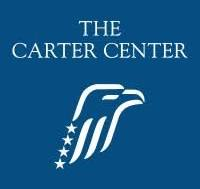 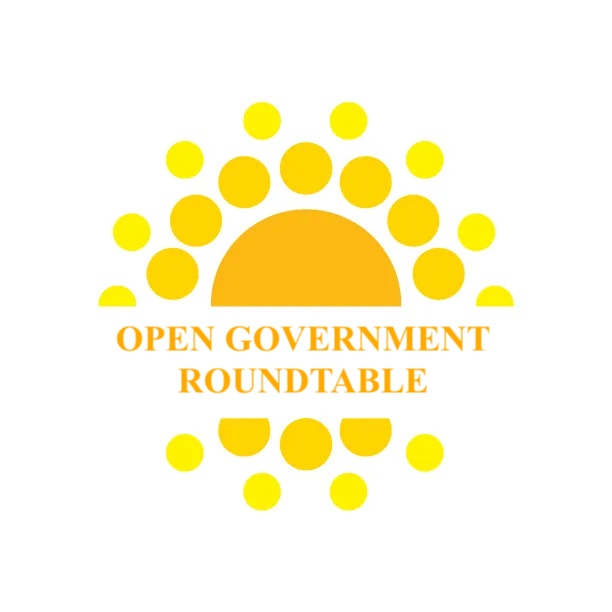 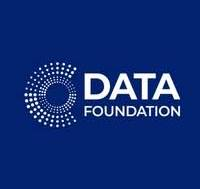 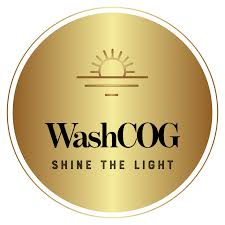 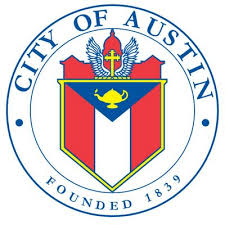 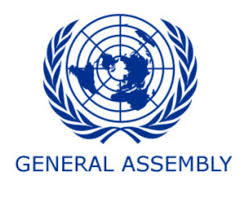 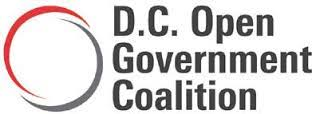 21
Civil Society ListServ
Instructions to join the public-facing GSA Open Gov ListServ:

Send an email opengov-civ-subscribe-request@listserv.gsa.gov and include “Join: OpenGov-Civ” in the subject line.

Reply “OK” to the auto-generated message you receive within 48hr.

You will get a second auto-generated message letting you know that you have joined the OpenGov-Civ ListServ
22
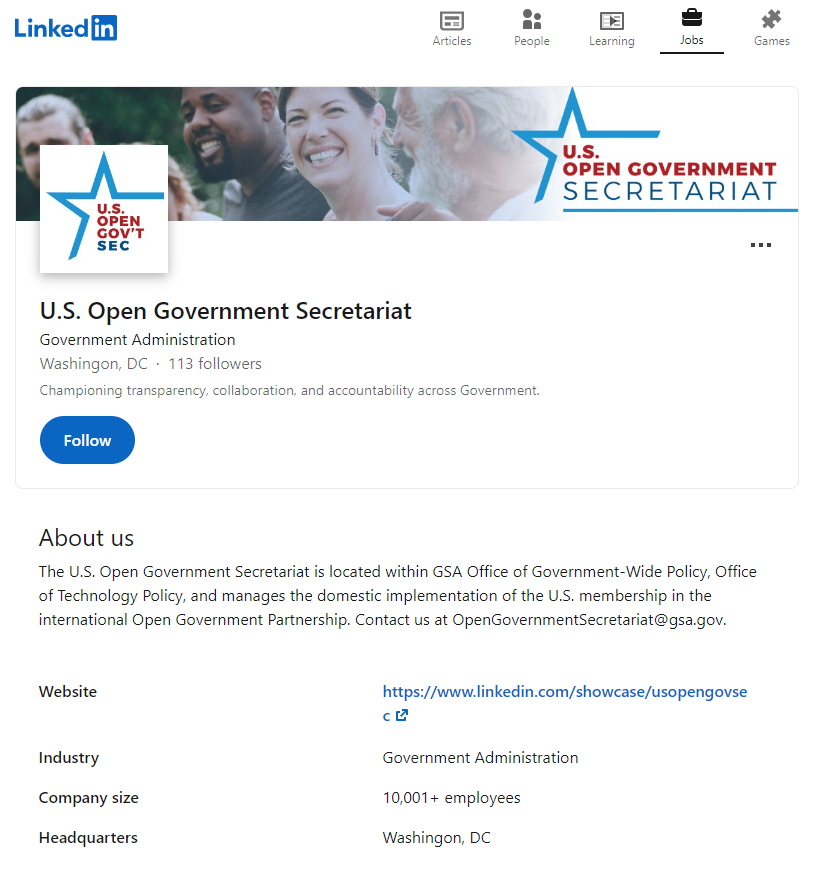 U.S. Open Government Secretariat LinkedIn
Follow us: https://www.linkedin.com/showcase/usopengovsec
23
Kathleen Patterson
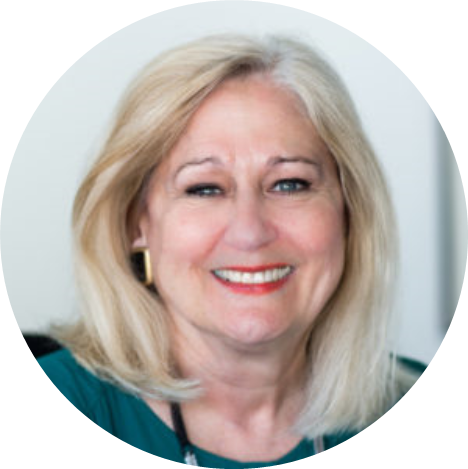 D.C. Auditor
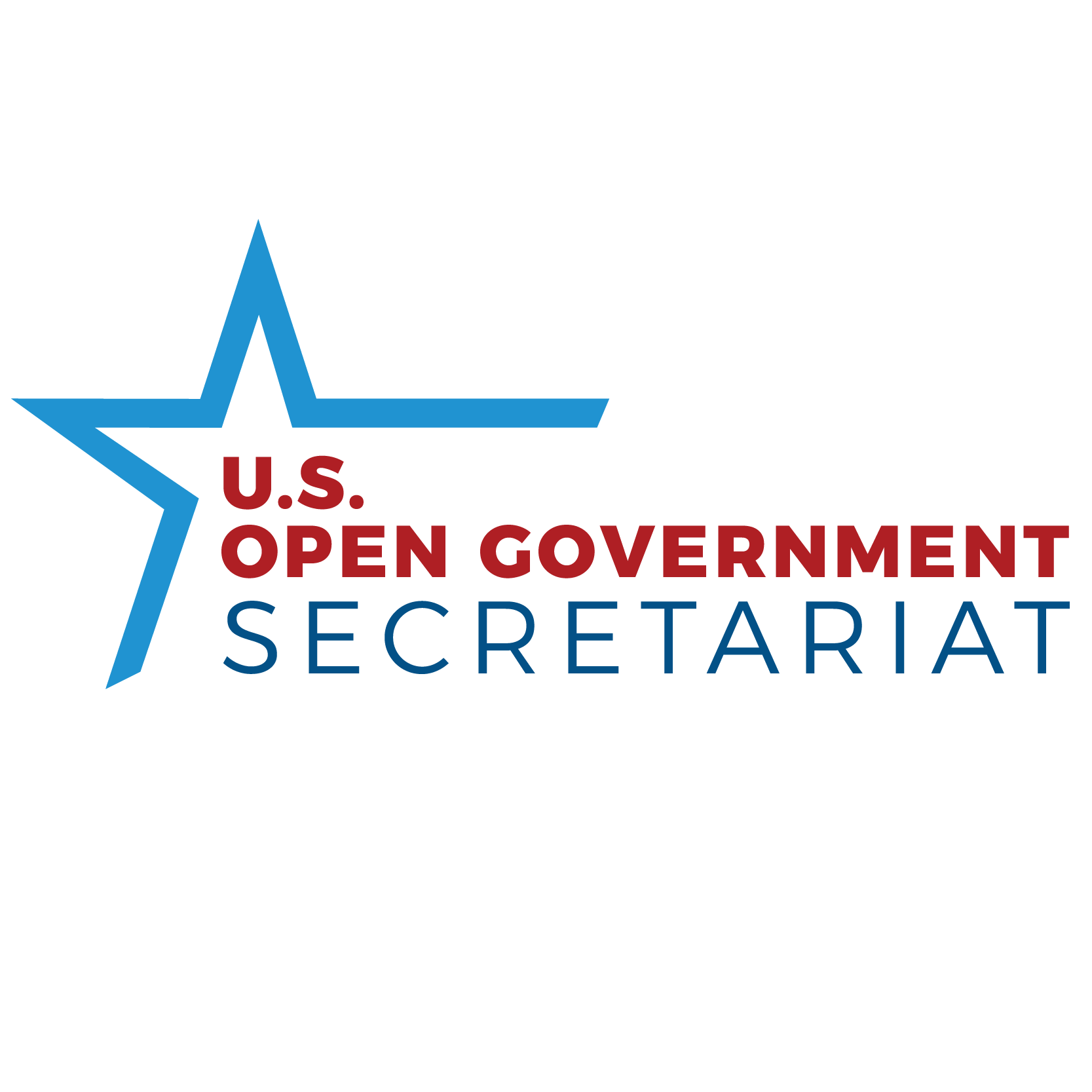 24
Panel: Establishing a Transparency Reform Commission in DC
Moderator: 
Tom Susman, Founder, DC Open Government Coalition, and four-term member of the federal FOIA Advisory Committee
Panelists: 
Niquelle Allen, Esq Director of the DC Office of Open Government

Ginger Quintero-McCall, former Public Records Advocate, state of Oregon 

Robert Becker, Coalition board member who has drafted legislation to create a transparency reform commission in DC
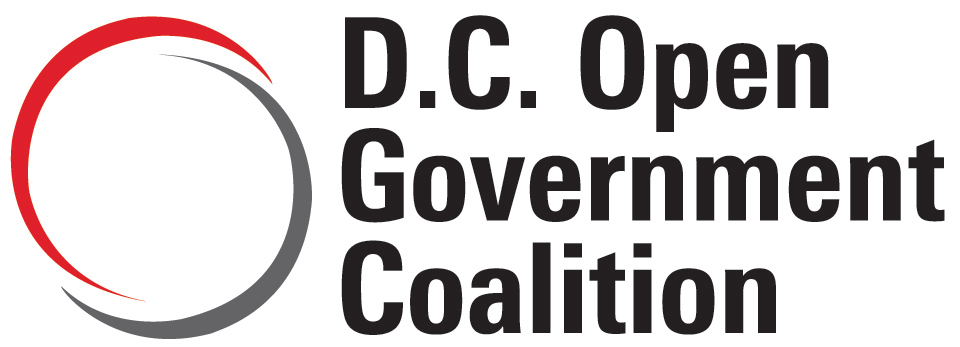 25
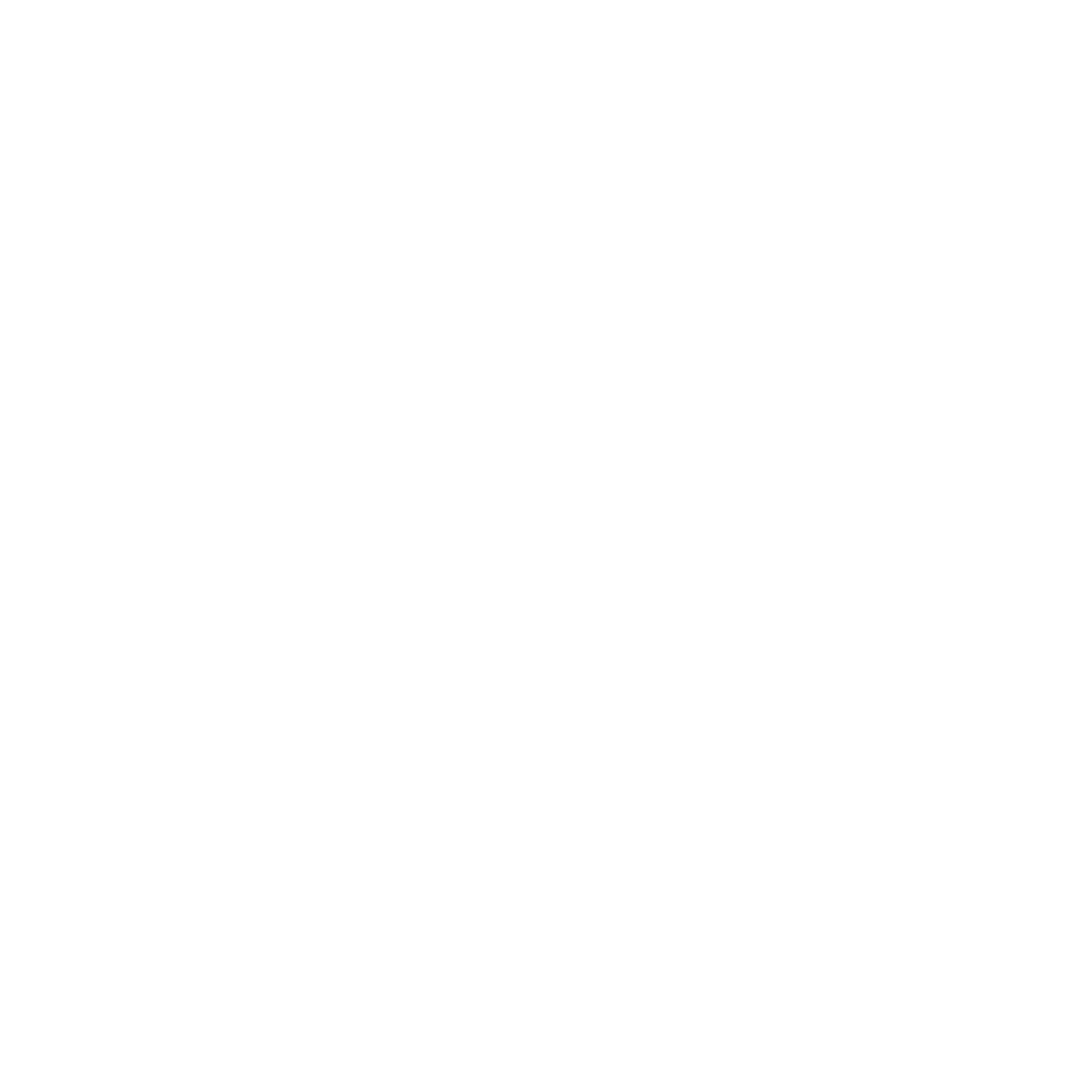 Q & A
26
Thank you
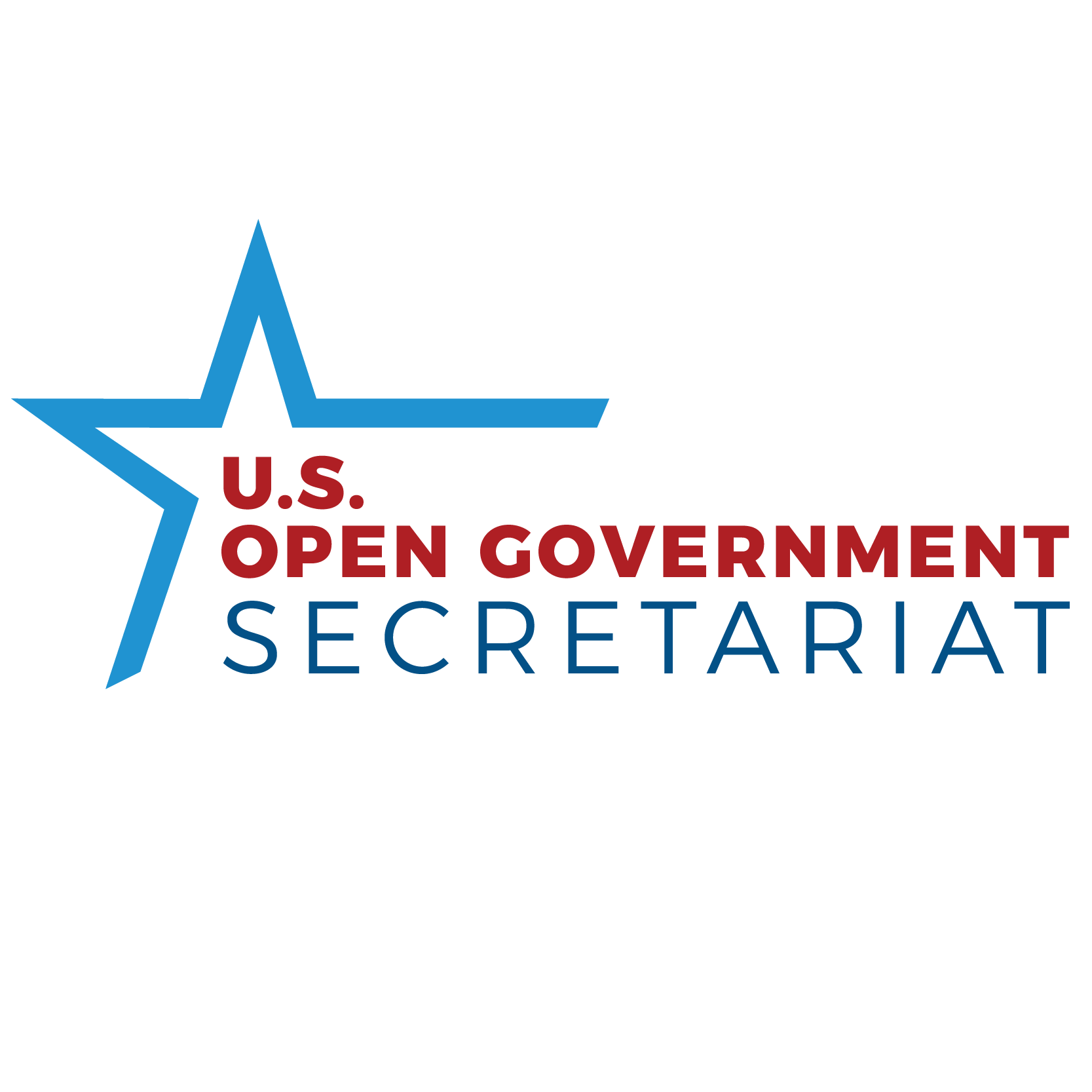 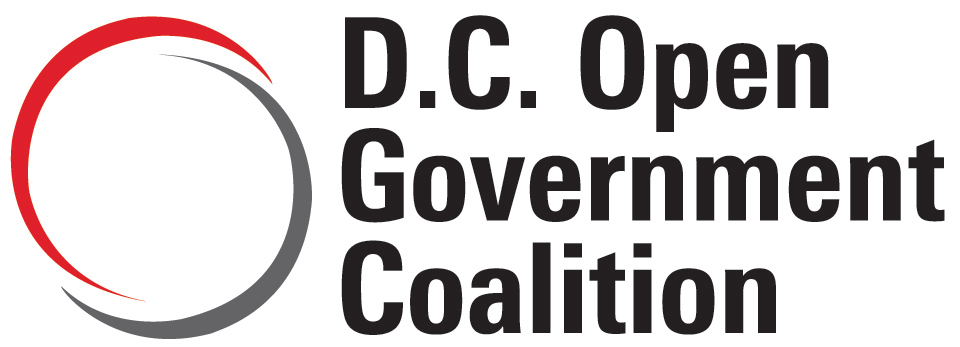 Thank you!
Contact Us: 
OpenGovernmentSecretariat@gsa.gov  
info@dcogc.org
27